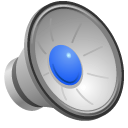 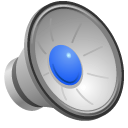 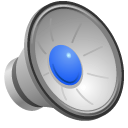 Bill Nye    0:29
Cagney & Lacy    0:27
Andy Griffith    0:13
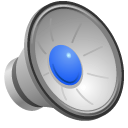 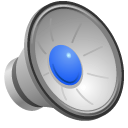 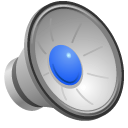 N-B-C   0:05
Cards Sharks   0:57
Mission Impossible   0:56
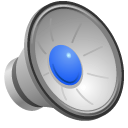 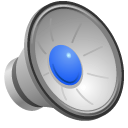 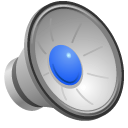 Jeopardy    1:04
Password    0:56
Price is Right    1:03
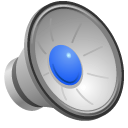 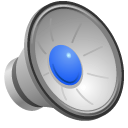 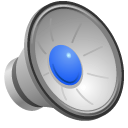 Chimes   0:03
City Lights    0:15
The Game Is On    0:30